BİLİŞSEL KURAMLAR
Geştalt Kuramı
Davranışı bütünsel olarak ele alıp incelemek gerektiğini vurgularlar. 
İnsan zihninin bütünden parçaya doğru algılama yapar. 
İnsan zihni daima tam algıya ulaşmak ister. 
Bütün parçaların toplamından daha fazladır, daha anlamlıdır.
Max Wertheimer, Kurt Koffka, Wolfgang Köhler, Kurt Levin 
En büyük katkıları algı konusunda olmuştur. Aynı uyarıcıyı alan kişilerde tepkinin farklılaşmasının sebebi, insan zihninde olup bitenlerdir.
Farklılık algılama esnasında başlar. 
Duyum ve algı arasındaki fark ???
Duyum bilginin beş duyu organlarıyla alınıp beyne aktarılmasıdır. Bu bilgi yorumlanmaz. Nesneldir.
Algı ise özneldir, alınan bilgi yorumlanır. Bu kişiye göre değişebilir.
İçgörüsel öğrenme
İnsan zihninden yalıtılmış bir gerçeklik olamaz. Gerçeklik insan zihninde oluşturulur. Öğrenme sürecinde gerçekleşen şey, içinde bulunulan algısal alanın yeniden örgütlenmesidir. Bu yeni bakış bir problemin çözümünü sağladığında kavrama «içgörü» yoluyla öğrenme gerçekleşmiş olur. Örn. Köhler ve maymun deneyi
İçgörüsel öğrenmenin aşamaları
Başarısız deneme –yanılmalar
Kuluçka evresi (bilinçaltının problem durumu ile ilgilenmesi)
Aydınlanma Aşaması: Problemi zihnimizde çözdüğümüz an 
Çözüm Aşaması: Bulunan çözümün uygulanması 
Yeni durumlara çözümün transferi
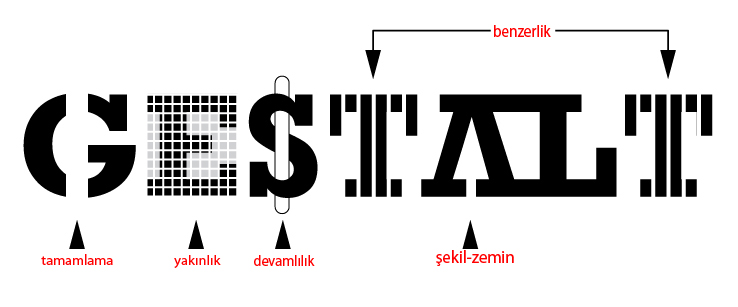 Algı Örgütleme Yasaları (Pragnanz Yasaları)
Algı örgütleme Yasaları (Pragnanz Yasaları)
1. Şekil-Zemin İlişkisi: Çevremizdeki herşeyi algılamayız. Sınıfta ders dinlerken arka sıradan gelen sese dikkat eden öğrenci öğretmenin söylediklerini anlamayacaktır. Öğretmenin sesi zemin, öğrencinin sesi şekil olarak algılanacaktır.
Algı örgütleme Yasaları (Pragnanz Yasaları)
2. Yakınlık: Birbirine yakın olanlar birlikte algılanır. Örn. 
Kelimelerinarasınaboşlukkoyarız.
. Yakınlık zamansal ve mekansal olabilir. Müzikte notaların zamansal yakınlığı gibi . Uyarıcıların benzer olmalarına gerek yoktur. Örn. 
ZEKİ ALASYA-METİN AKPINAR
Algı örgütleme Yasaları (Pragnanz Yasaları)
3. Basitlik: İnsan zihni basit olanları daha önce algılar. 
Yanda hangi şekilleri görüyorsunuz?
Algı örgütleme Yasaları (Pragnanz Yasaları)
4. Benzerlik: Ortak özelliklere sahip uyarıcılar gruplandırarak algılanır.
Algı örgütleme Yasaları (Pragnanz Yasaları)
5. Tamamlama:  Tamamı görülmeyen ya da daha tamamlanmamış duyusal uyarıcılar bir bütün olarak algılanır.
Örn. SLM, KİB, ARO NE DEMEK??
Algı örgütleme Yasaları (Pragnanz Yasaları)
6. Süreklilik: İnsan bir yöne doğru giden şekilleri bir süreklilik olarak algılama eğilimindedir.
Algı Kuralları:
Algıda değişmezlik: Parlaklık, renk, yer, büyüklük gibi özellikler farklı durumlarda farklı duyu organları ile algılansa da hep aynı şekilde algılanır. Korunum kanununa benzetebiliriz.
Algıda seçicilik: İlgi ve ihtiyaç duyduğumuz uyarıcıları daha ön planda algılarız. Karnı aç olan birinin restorana odaklanması gibi.
Algısal Kurulum: Kişinin kendi beklenti ve tutumları çerçevesinde uyarıcıları algılamasıdır. 
Derinlik Algısı: Nesnelerin gözlemciye olan uzaklığına ilişkin algıya derinlik algısı adı verilir. Perspektif, uyarıcıları üç boyutlu algılama
Algı Yanılmaları: İllüzyon ve halüsinasyon
SORU:
Sema Hanım’ın çok sevdiği bir televizyon dizisi vardır. Her seferinde diziyi zevkle seyredip bir sonraki hafta dizide neler olacağını merakla beklemektedir.
Sema Hanım’ın dizinin bir sonraki bölümünü merakla beklemesi, aşağıdaki algılama yasalarından hangisiyle açıklanabilir?

Pragnanz 
Benzerlik
Süreklilik 
Yakınlık
Tamamlama
CEVAP: E
SORU
Ders kitaplarında bazı cümlelerin altının çizilmesi veya koyu ya da italik harflerle yazılması bu cümlenin önemli olduğuna işaret etmenin yanı sıra öğrenilmesini de kolaylaştırmaktadır.
Ders kitaplarında altı çizilen, koyu ya da italik harflerle yazılan cümlelerin daha kolay öğrenilmeleri, öğrenilecek malzemeye ilişkin aşağıdaki özelliklerden hangisiyle ilgilidir?
Kavramsal kategori 
Çağrışımsal anlam
Kavramsal benzerlik 
Örgütlülük
Algısal ayırt edilebilirlik
CEVAP:E
SORU
Ayşegül Hanım akşam evdeyken elektrikler kesilmiştir. O akşam dışarı çıkmayı planlayan Ayşegül Hanım hangi odaların ışıklarının açık olduğunu bilmediğini fark etmiştir. Odaların düğmelerini tek tek kontrol etmiş ancak hangi yöne doğru açıldıklarını hatırlayamadığını görmüştür. Emin olmak için odalara ilk kez giriyormuş gibi yapıp düğmelere basmış, böylelikle düğmeler hangi yöne doğru basılı olduklarında ışığın açık olduğundan aşağı yukarı emin olmuştur.
Ayşegül Hanım hangi odaların ışıklarının açık olduğunu anlamak için bilmeden, öğrenmeyle ilgili aşağıdaki süreçlerin hangisinden yararlanmıştır?

Algısal kurulum
Duyarlılaşma
Alışma
Öğrenmenin olumlu aktarımı
Alışkanlık
CEVAP:E
SORU
Üniversitede kimya dersinde, bir öğretim elemanı öğrencilerine deney için sıvı hâlinde bir bileşik verir ve bu bileşiği oluşturan elementleri bulmalarını ister. 
Derste öğrencilerin bileşiği oluşturan elementleri bulmaları, en iyi aşağıdakilerden hangisiyle açıklanabilir?
 
Örtük öğrenme 
Alış yoluyla öğrenme
Tam öğrenme 
Keşif yoluyla öğrenme
Akran destekli öğrenme
CEVAP:D
SORU
Çözüm öncesinde çözüme geçiş ani ve tamdır.
  Kazanılan problem çözümü uzun süre hatırlanır.
  Kazanılan bir ilke, diğer problemlerin çözümüne kolayca uygulanır.
Hangi öğrenme türünde yukarıda verilen öğrenme özelliklerinin tümü görülür?
Gizil 
Tam
Kodlayarak 
İçgörüsel
Sosyal
CEVAP: D
Kavrayarak Öğrenme
İçgörüsel öğrenme olgusu eğitim alanına taşınmış ve kavrama yoluyla problem çözmeyi öğretmek gerektiğine inanılmıştır. Üretici ve statik düşünme arasındaki fark..
Kavrayarak öğrenen öğrenciler, ezberlemek yerine ilkeleri anlarlar. Bağlantıları ve ilkeleri kavrayan öğrenci her türlü örnek problemi çözebilir. Kalıcıdır. 
Bruner’in buluş yoluyla öğretim stratejisinin çıkış noktası budur. O, içgörüsel öğrenmenin oluşması için gerekli ipuçlarının verilmesi ile daha kolay ve ekonomik bir öğrenme sağlanacağı kanaatindedir.
Kavrayarak öğrenmenin önemi:
Öğrencilerin kavrayarak öğrenmesini sağlayabilmek için yapılandırmacı programlar işe koşulmuştur. Yapılandırmacı programların en önemli çıkış noktası, bilginin hazır şablonlar halinde verilmeyip, sınıfta ilkeleri bulacakları buluş ortamlarının oluşturulmasıdır.